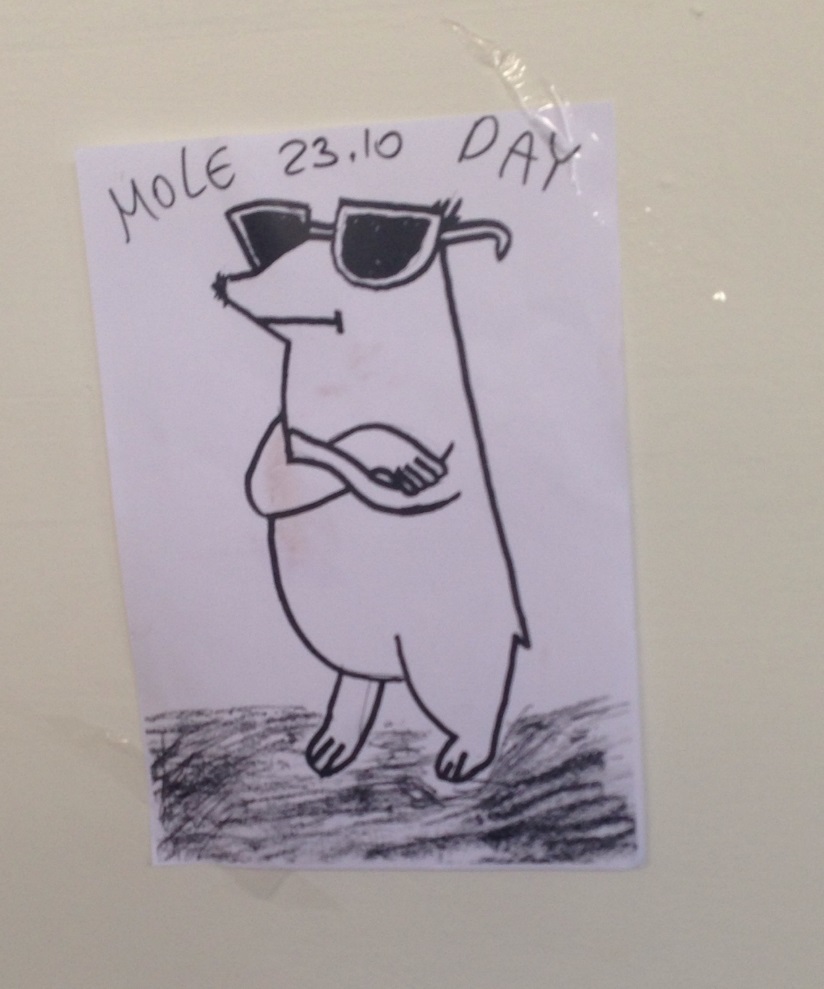 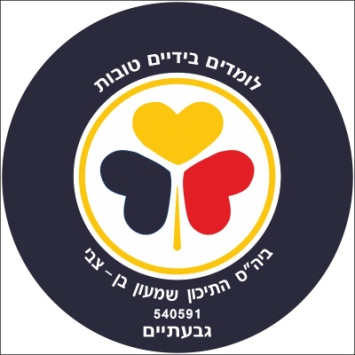 והפעם ב - פינה שלנו – יום המול
פעילות של תלמידי מגמת הכימיה י"א – תיכון שמעון בן-צבי, גבעתיים.			מנחה: בעז הדס
מטרות הפעילות
שיווק מקצוע הכימיה בביה"ס

כייף, מוטיבציה וגאווה לתלמידי המגמה

תרגול נושא המול ומסה מולרית
התארגנות וביצוע
עקרונות מנחים - 
הבטחתי פעילות מיוחדת...
שיתפתי אותם באחריות ובתכנון
מינוי מנהיגים
‎
החלטנו להתמקד בפרסום היום
בעריכת הפעלות בהפסקה
ובהסבר המושג
בכניסה  -לחדר המורים
בכל כיתה –       תלינו מודעה(המבחנה מפלסטיק...)
פלקטים במסדרונות
‎
כדורגל מ- מול אלומיניום
מבחנות עם מול מים
מול He בבלונים
כדי להחליט כמה בלוני He לקנות...
התלמידים התבקשו למצוא דרך למדוד או להעריך נפח של בלון אחד

למרבה השמחה  - הם מדדו 4.2 Liter
ולכן 6 בלונים  - הם בדיוק 1 מול
ובכל בלון 1023 אטומי הליום

קיבלנו עזר מעולה להמחשה עבור תלמידים ממגמות אחרות....
חידון – כמה מול יש בצנצנת ?
פעילות בהפסקה -
ההכנות....
טירות שעשויות ממול של סוכרוז
ביום המול – 23/10 , יום שישי, אין לימודים לכלל תלמידי ביה"ס

לכן רוב הפעילות הייתה:
 "היכונו ליום המול – ביום חמישי

ביום שישי  - בשעה 6:02 בבוקר שלחתי לתלמידים את שיר הנושא

ובהפסקה עשינו הרקדה 
ואכלנו עוגות